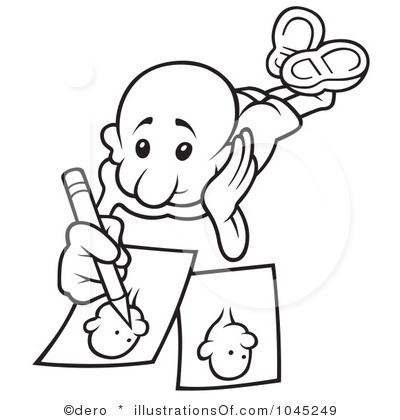 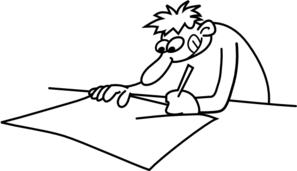 DRAW
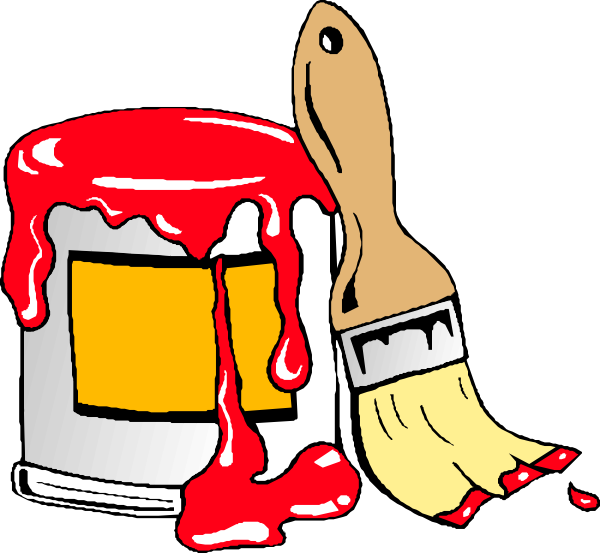 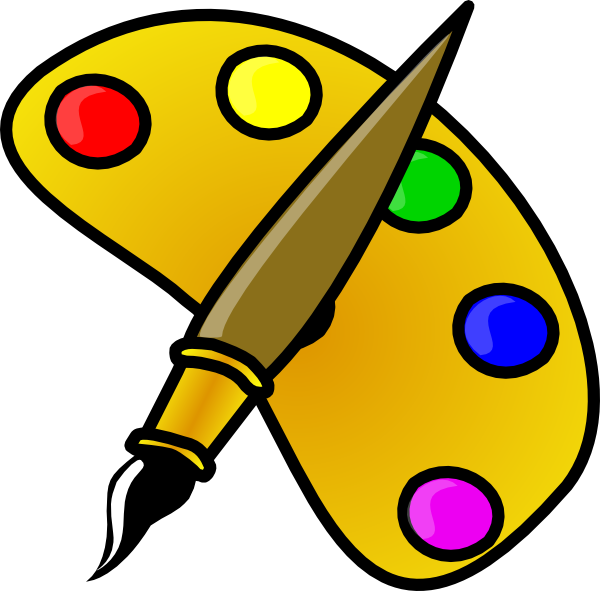 COLOR
PAINT
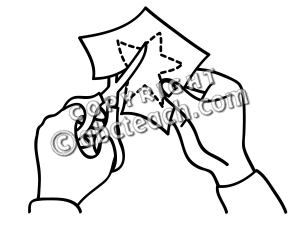 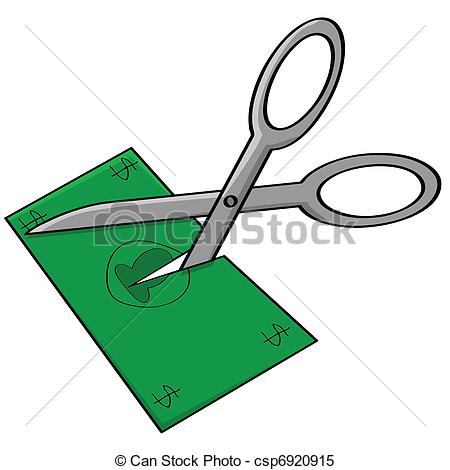 CUT